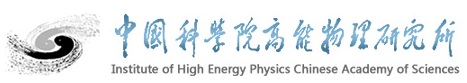 CEPC  PDR ARC Length Consideration
SU Feng,  GAO Jie, WANG Yiwei, WANG Dou 
BIAN Tianjian, Bai Sha, TANG Jingyu
2016.7.1
Out line
The circumference should be also considered of SPPC requirement…

Three steps：
ARC+Straight   (>= 53 Km)
ARC+Straight+PDR
ARC+Straight+PDR+FFS
Layout of CEPC & SPPC
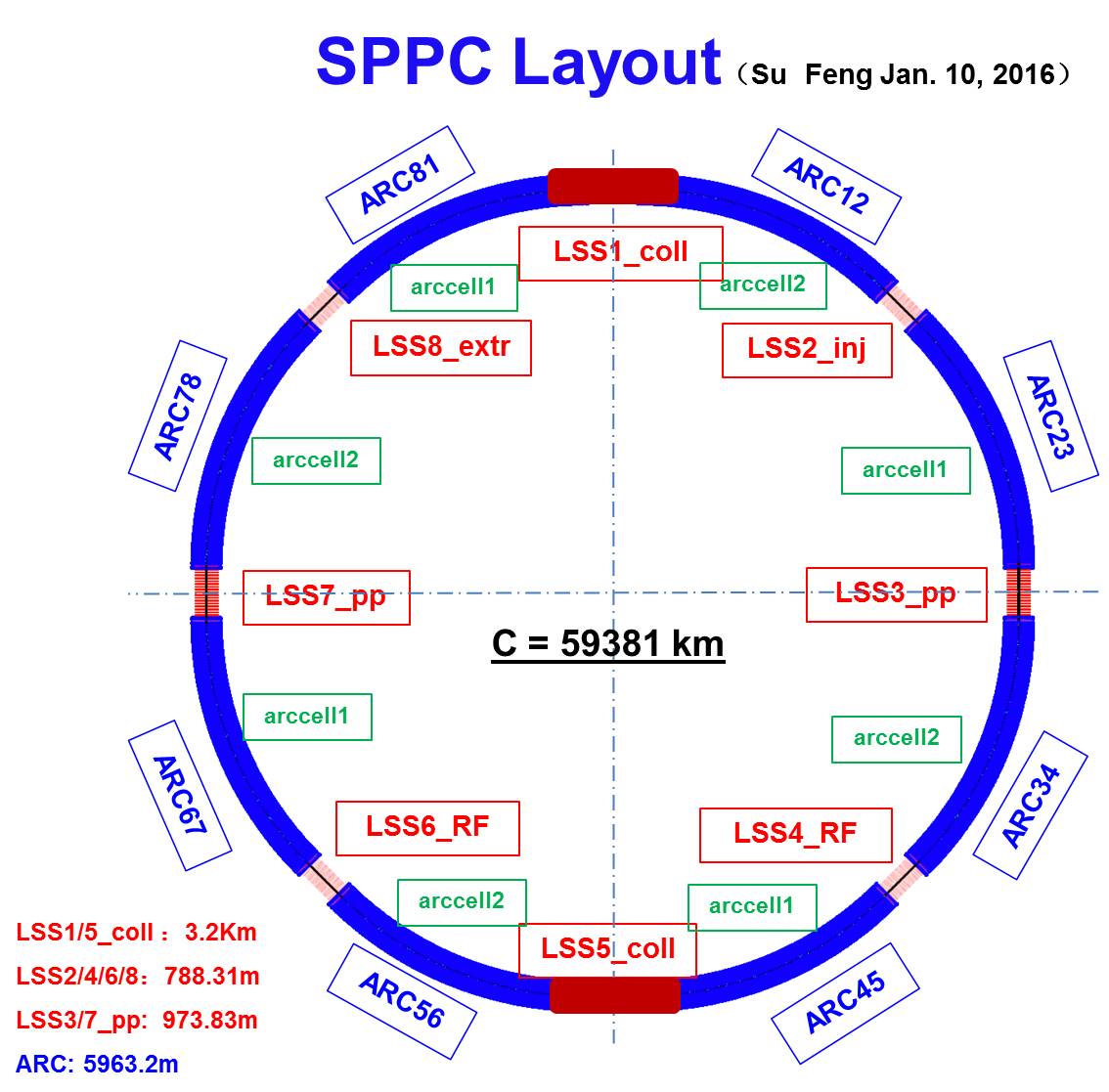 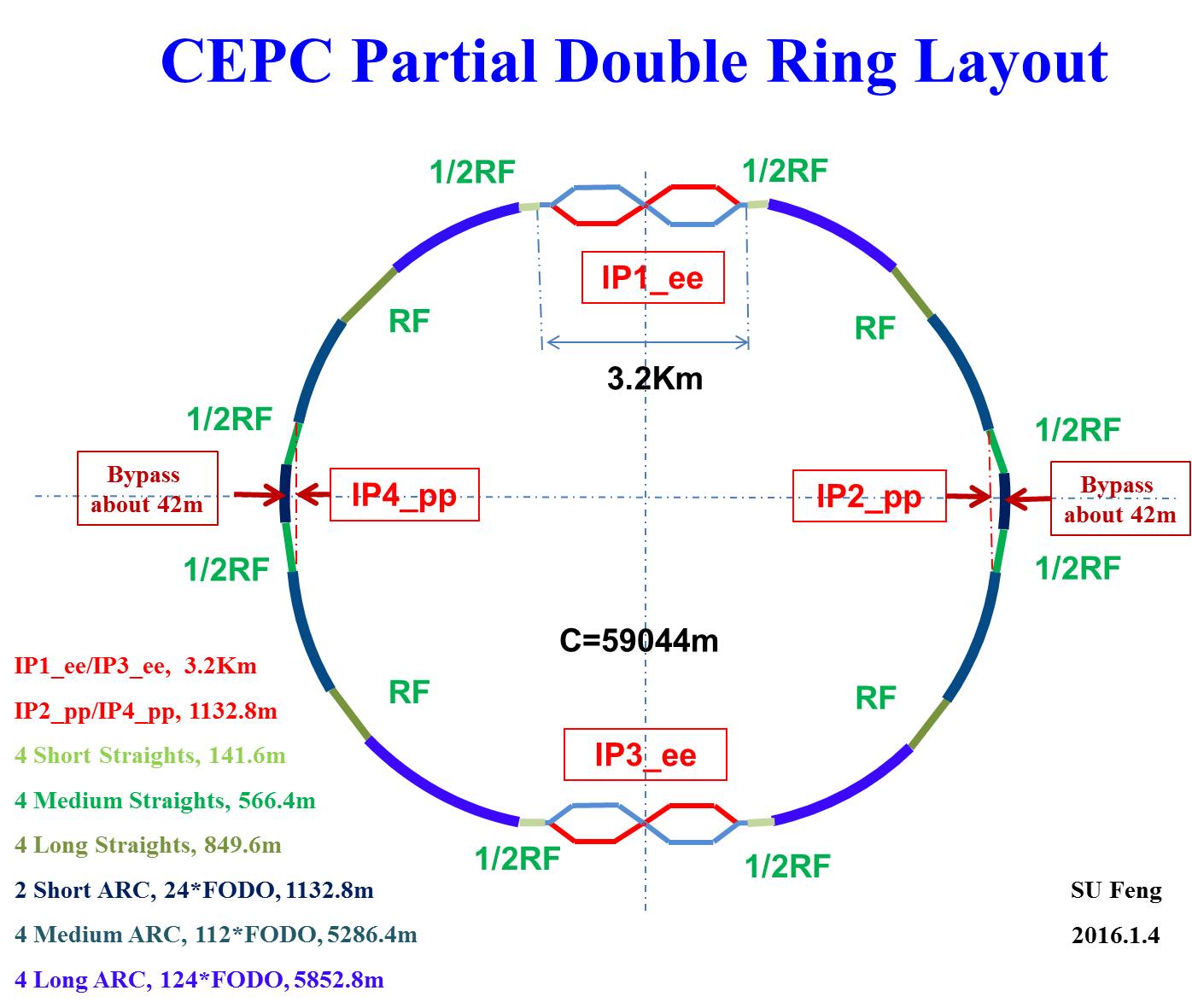 SPPC ARC Length
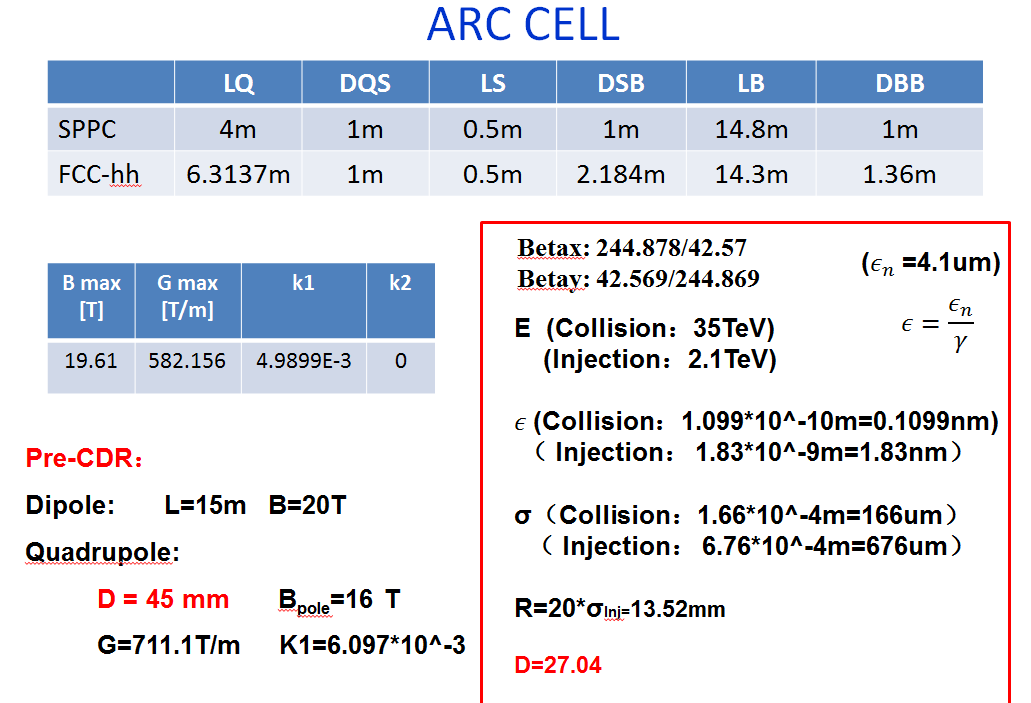 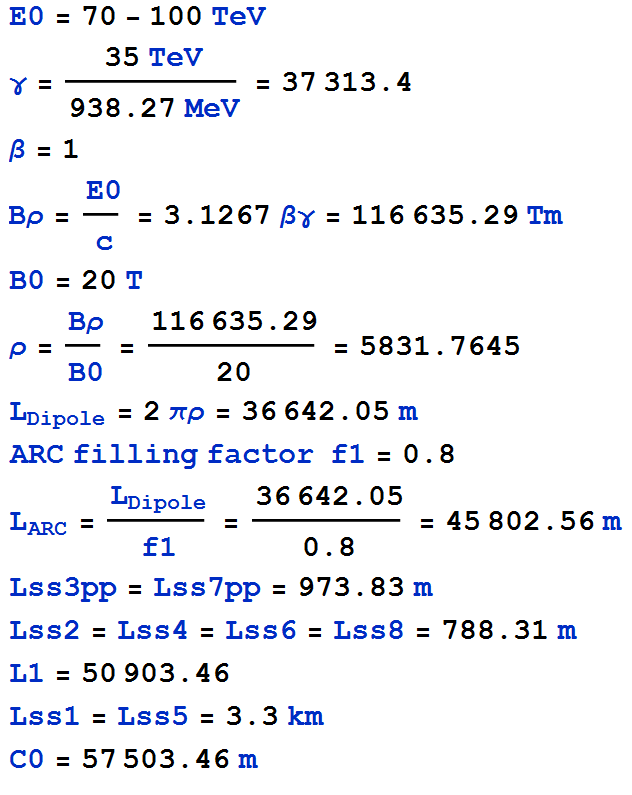 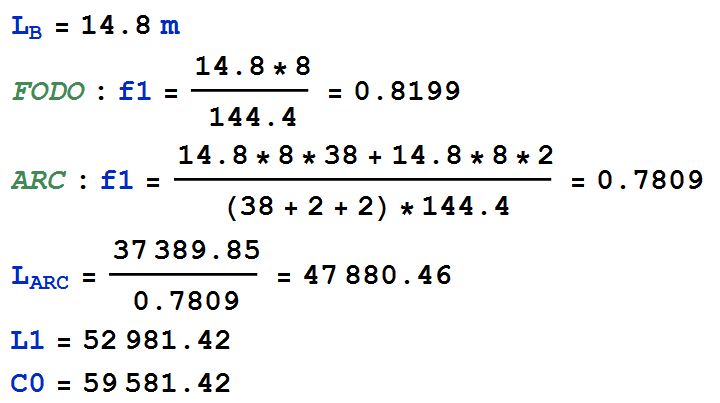 SPPC Parameter
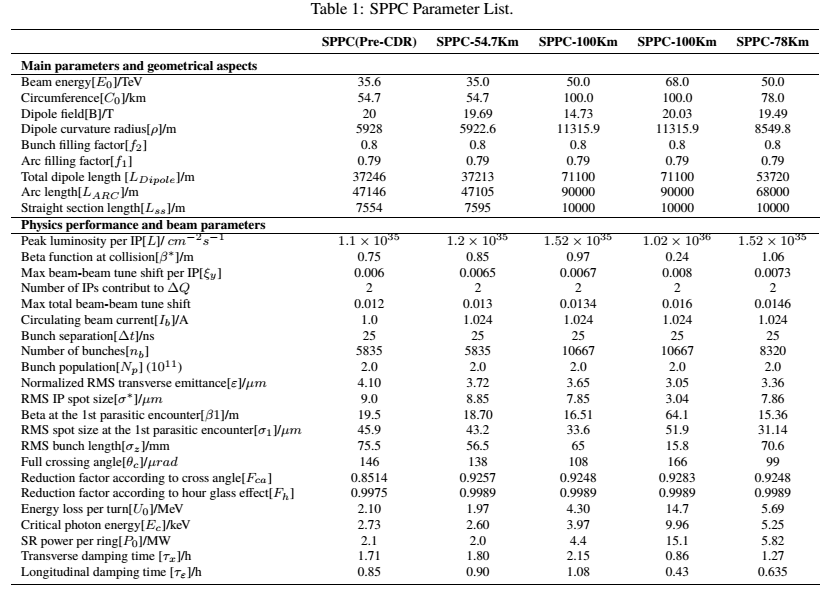 Update SPPC Parameter
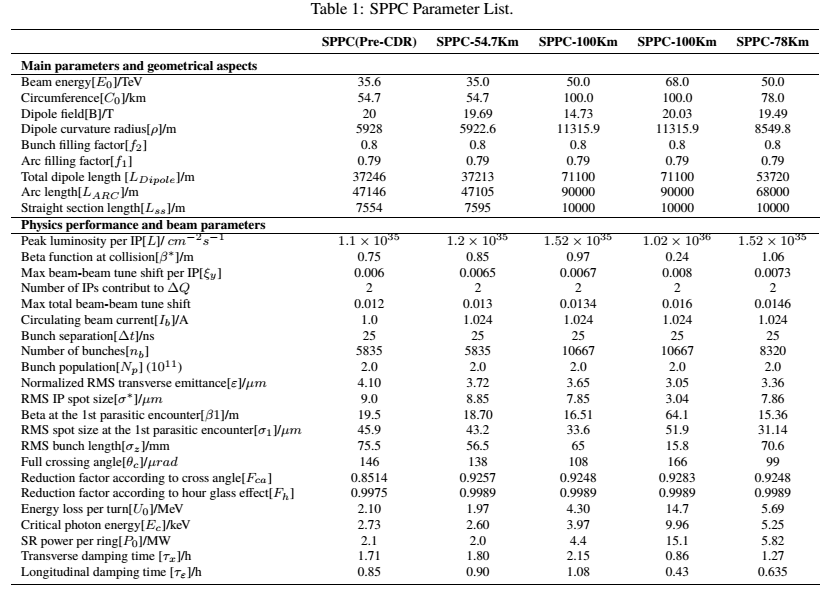 +4.6km
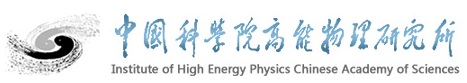 Thank You !